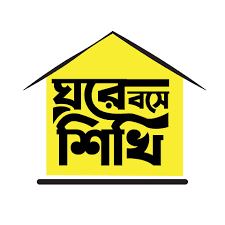 আজকের পাঠে সবাইকে শুভেচ্ছা
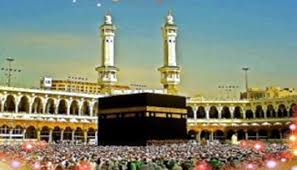 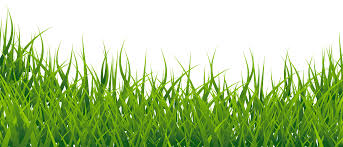 উপস্থাপনায়:
রোমানা আফরোজ 
সহকারি শিক্ষক 
রাজবাড়ী মডেল সরকারি প্রাথমিক বিদ্যালয়। 
মানিকছড়ি,খাগড়াছড়ি।
পাঠ পরিচিতিঃ
শ্রেণি – ৪র্থ 
বিষয়- ইসলাম ও নৈতিক শিক্ষা
সাধারন পাঠ- “অধ্যায় (৩) আখলাক
বিশেষ পাঠ – সুন্দর সবভাব……দোয়া করব।
পূর্বজ্ঞান যাচাই
১ তোমরা মা-বাবার সাথে কেমন ব্যবহার করো?
২ আখলাক কাকে বলে?
৩ প্রতিবেশির সাথে কেমন আচরন করবো?
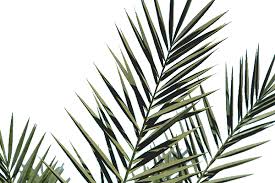 এসো একটি ভিডিও দেখিঃ
ছবিটি  ভালো করে লক্ষ্য করঃ
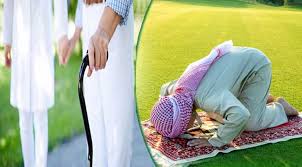 ছবিতে কি কি দেখতে পেলে?
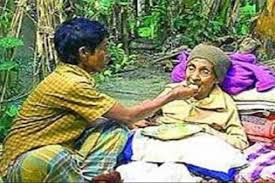 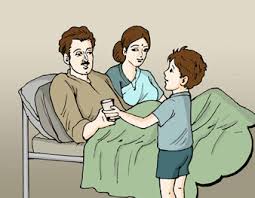 মা-বাবার সেবা করছে
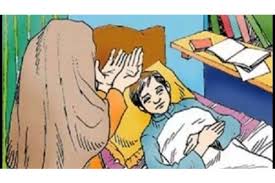 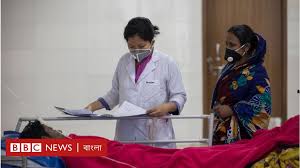 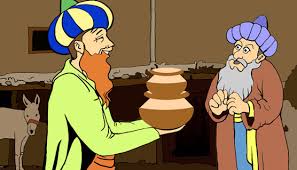 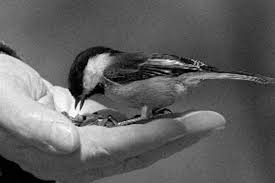 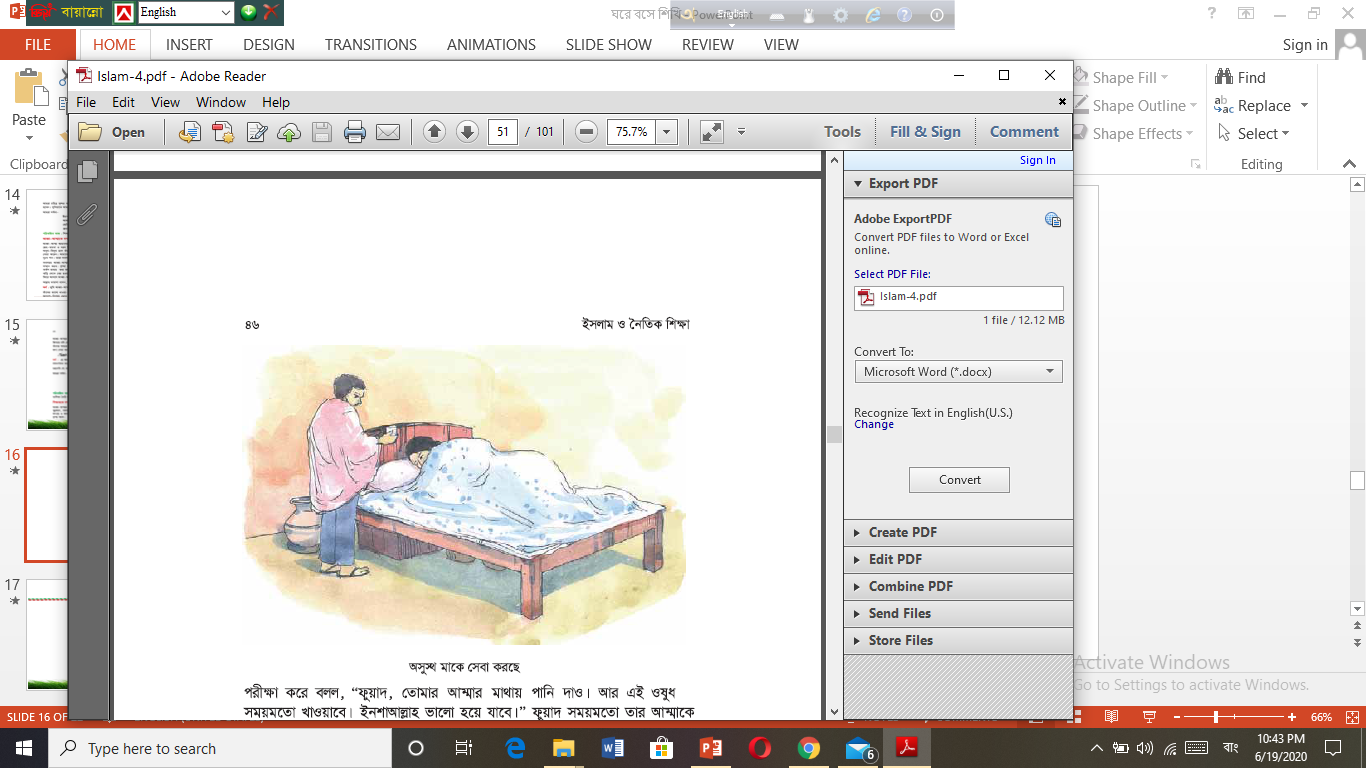 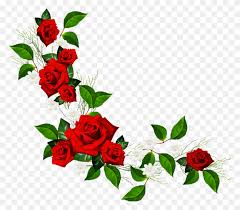 আজকের পাঠ
আখলাক
পাঠ্যাংশঃ সুন্দর সবভাব ......দোয়া করব।
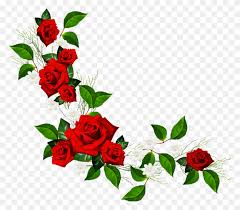 শিখনফলঃ
৩.১.১ সচ্চরিত্র ও অসত চরিত্র কাকে বলে তা বলতে পারবে।
৩.১.২ সচ্চরিত্রের উপকারিতা বলতে পারবে।
৩.১.৩ সচ্চরিত্রের উদাহরণ দিতে পারবে।
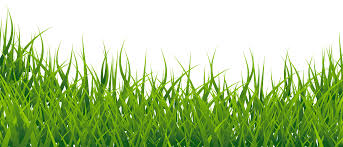 পাঠ্য বই সংযোগ (বইয়ের ৪০-৪১) পৃষ্ঠা খোল
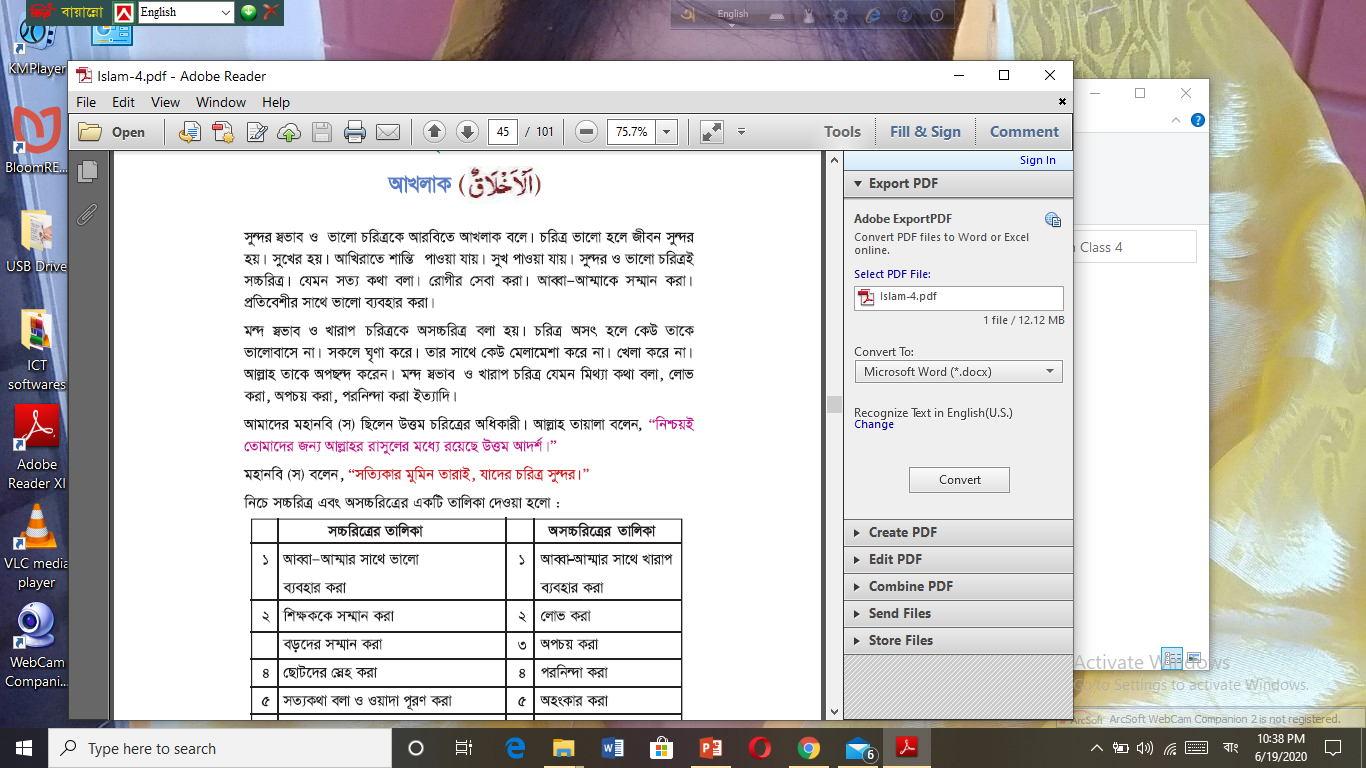 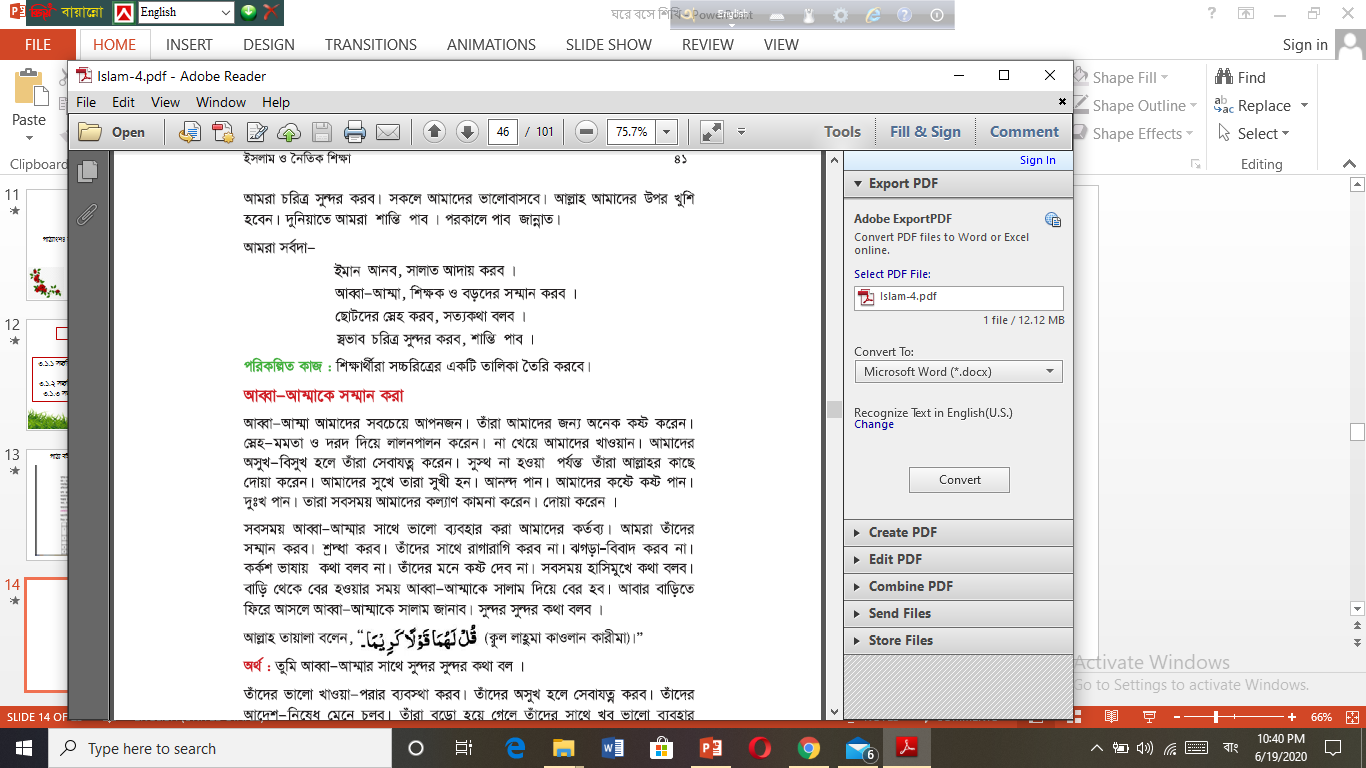 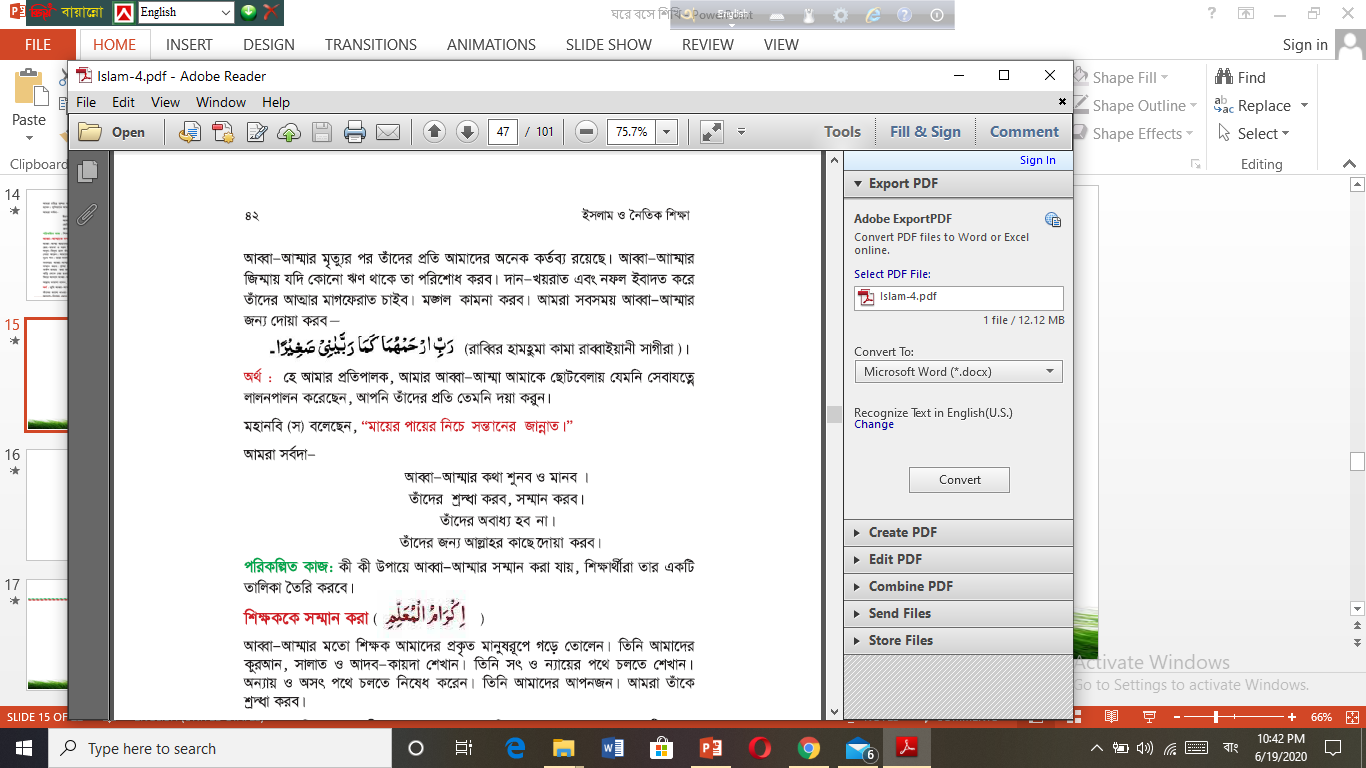 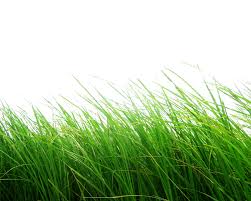 দলীয় কাজ
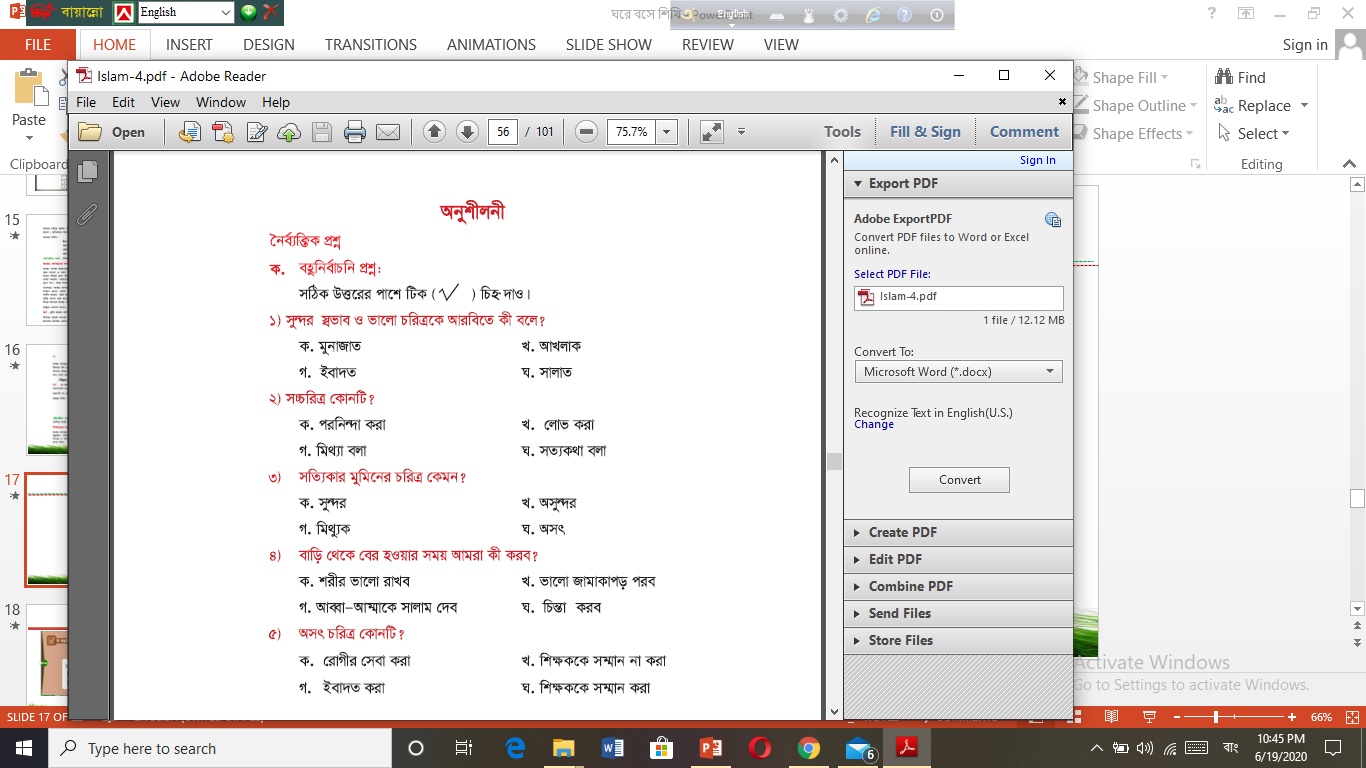 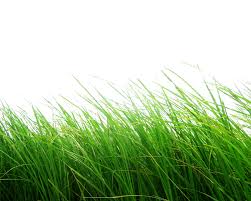 জোড়ায় কাজ
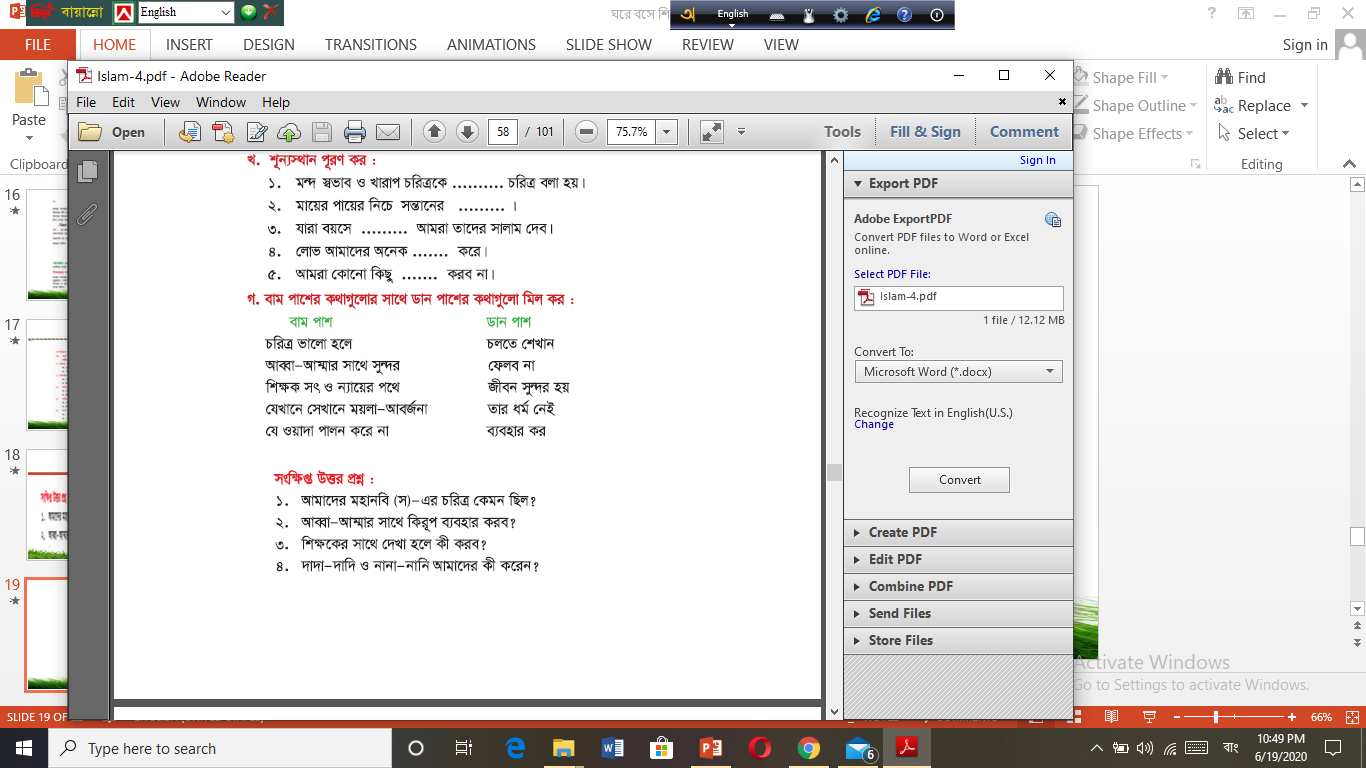 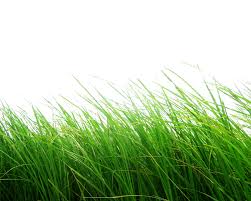 মূল্যায়ন
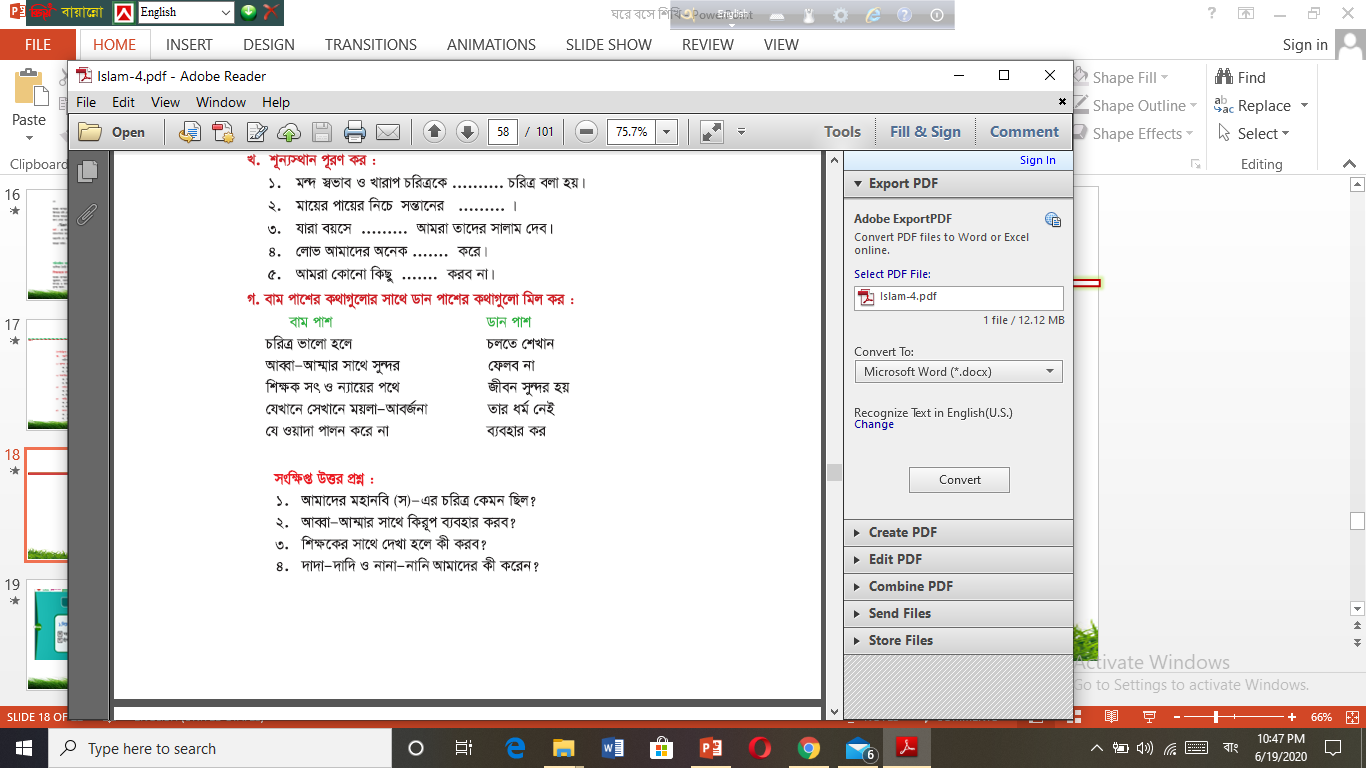 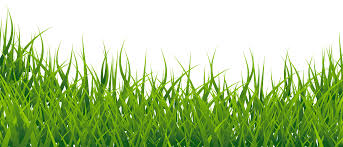 পরিকল্পিত কাজঃ
কী কী উপায়ে আব্বা-আম্মার সেবা করা যায় তার একটি তালিকা তৈরি করবে।
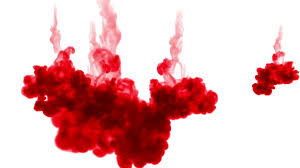 সবাইকে ধন্যবাদ
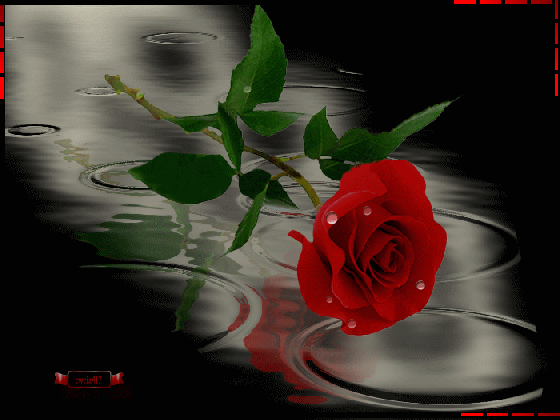